Financing your Graduate Education
Assistantships, 
Financial Aid and EOF Graduate Grant
The Assistantship Program
Administered by
The Graduate School at 
Montclair State University

Caren Ferrante
The Graduate School
What is the Assistantship Program?
First-time degree seeking students
Academic experience complimentary to degree program
Enhance student experience and support academic goals
Collaborate with students, faculty, and staff
Weekly service hours to an academic department in exchange for a commensurate compensation package
1 in 12 graduate students
What would an Assistantship look like?
Assignments
Instructional support
Research
Fieldwork
Contract Terms
Full year
One semester
Compensation
Stipend
Tuition and fees
Am I eligible for an Assistantship?
Fully matriculated in a degree program (you need an admissions decision!)
Full-time enrollment once appointed (with exceptions)
Minimum incoming or current GPA
Masters: 3.0
Doctoral: 3.2
Assistantships are NOT available to students:
Seeking a certificate or certification only
Who are student teaching
Maintaining a non-degree status
In an online-only program
How do I apply for an Assistantship?
Upon initial application for your degree program
Within the application for admissions
After initial application for your degree program
If you had indicated interest upon initial application but didn’t
    receive an assistantship your first semester.
If you had not indicated interest upon initial application but
    change your mind.
Via e-mail to gradschool@montclair.edu
Include your CWID & semester for consideration
Does an Assistantship impact other funding eligibility?
On-campus employment
University Foundation scholarships/awards
Financial Aid
FA considers the value of tuition and fee remission when determining eligibility for aid
Acceptance of an assistantship may impact award
When and how will I know?
Fall 2020 hiring period: beginning now
Each department handles their own interviewing and selection of students
Departments submit recommendations to TGS
The Graduate School handles the hiring
No offer is official unless/until you receive a formal offer letter and contract from TGS
TGS’s official form of communication is e-mail
Contacting The Graduate School
Email – gradschool@montclair.edu
Location –The Graduate School, 4th Floor
Phone – (973) 655 – 5147	
Fax – (973) 655 – 7869


Visit us on the web!
https://www.montclair.edu/graduate/current-students/grad-assistantships/
Questions?
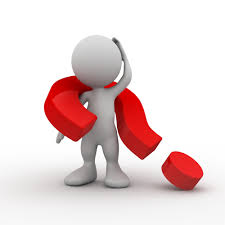 The Financial Aid Process
Understanding the Steps for a Smoother Transition
What is Financial Aid?
Financial Aid is an umbrella term that includes

Loans

Scholarship

Any funds that do not come from you personally
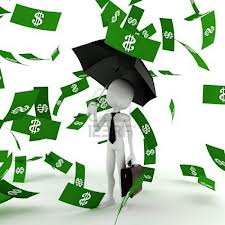 Aid Eligibility
High School Diploma or Equivalent 
Enrollment in an eligible program
U.S. citizen or eligible non-citizen
Valid Social Security Number
Sign certifying statements on the FAFSA
FAFSA filers must answer the drug question
Male students must be registered with Selective Service 
Or must consent to registration while completing FAFSA
Steps to Receiving Aid:
Apply for an FSA ID at fsaid.ed.gov
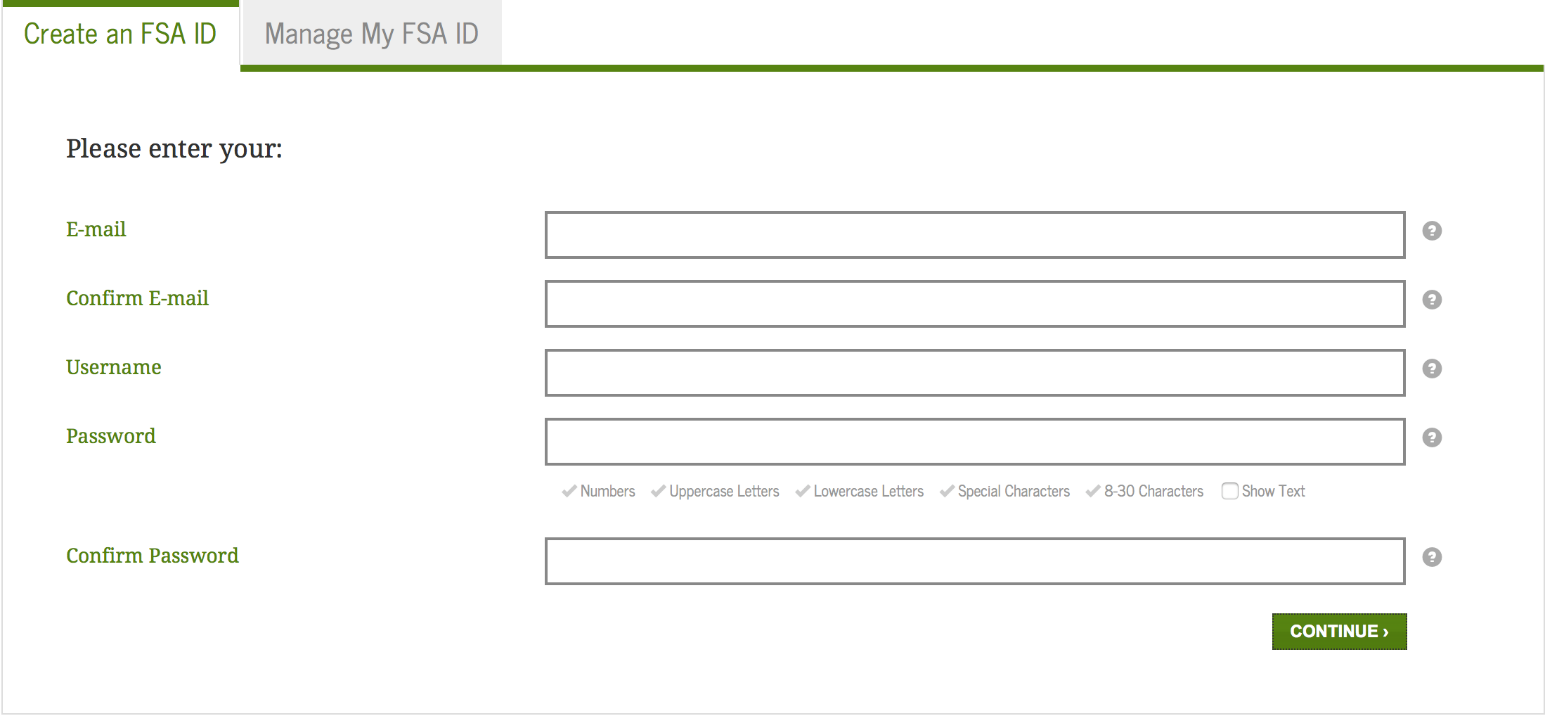 Step 2 - Complete the FAFSA		     www.fafsa.gov
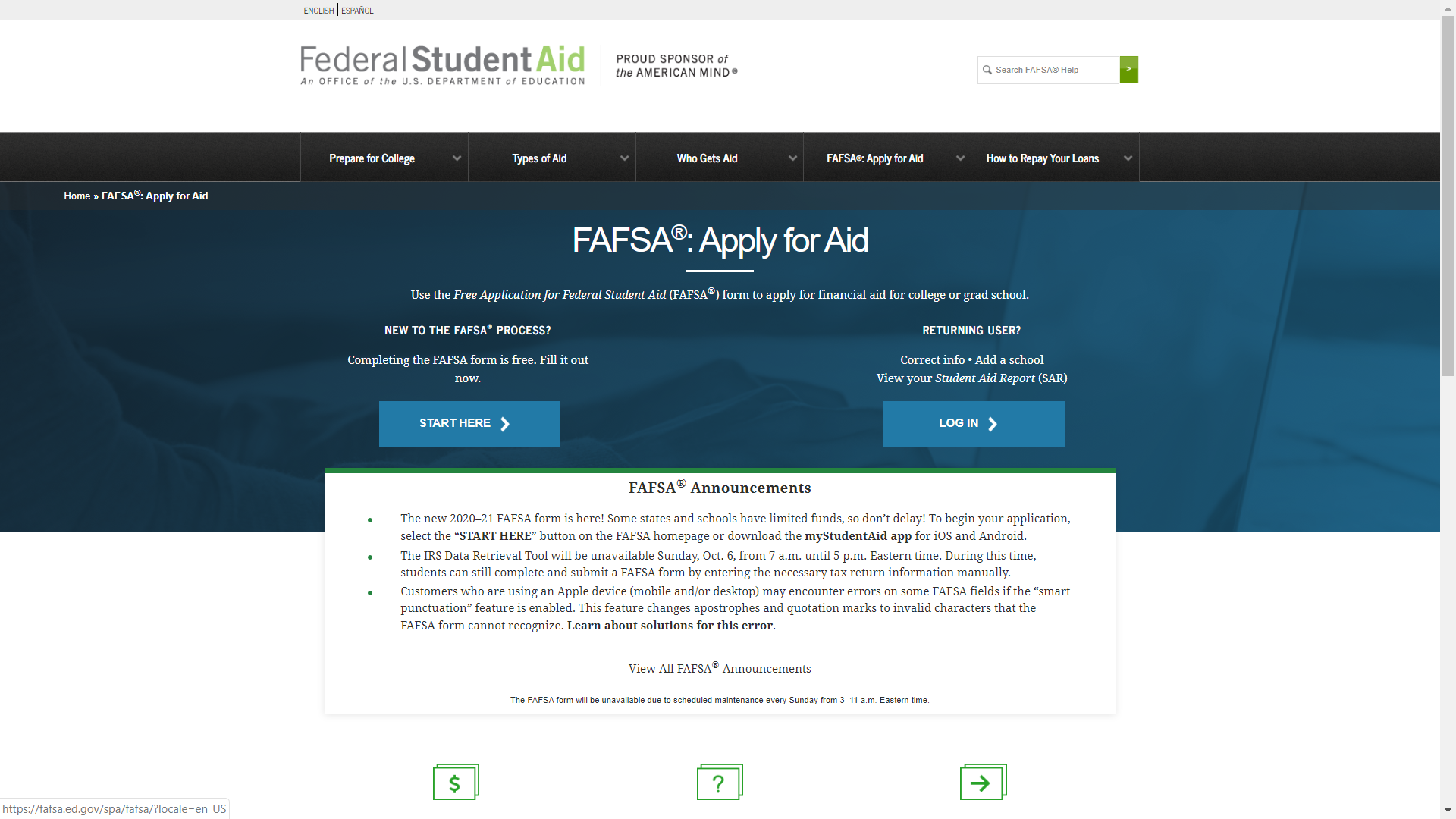 Types of Aid: Loans
Federal Direct Loans 


Federal Graduate PLUS Loan 
(Credit check required) 


Alternative Private Loans 
(Credit check required)
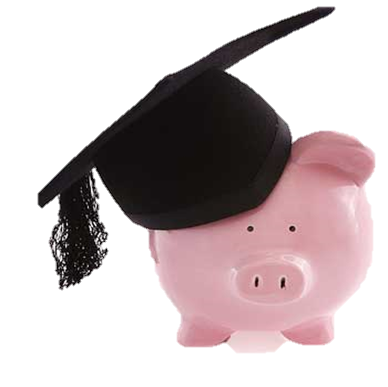 Explanation of Loans
Loans on award
Federal Direct loans – no credit check
In the student’s name
Repayment begins 6 months after student is no    	longer enrolled at least half-time (4.5 credits) 


This is an unsubsidized loan:
Interest accrues while student is enrolled 
Fixed rate of 6.08% (1.059% origination fee)

Students must go to www.studentloans.gov and sign their master promissory note and complete entrance counseling in order for loans to pay against the bill
Explanation of Loans
Loans not on award
Federal Graduate PLUS loan

Based on credit check
Endorser (co-signer) if necessary
7.08% interest rate  (4.236% origination fee)


Repayment Options:
1. Standard immediate repayment
2. Interest only payments
3. Full deferment
Explanation of Loans
Private loans 
provided through lenders such as banks or 	educational loan lenders

Do a compare of several private loans:
www.elmselect.com

Review Interest Rates and Repayment Terms
Truth in Lending Act – requires a number of steps to be taken by the borrower and the lender before a loan can be disbursed
Private loans can take up a month or more to process
Assistantships
Contact Graduate School regarding assistantships
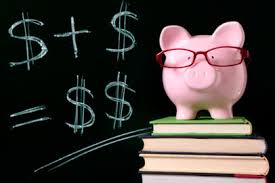 Programs Eligible for Federal Aid
All Doctorial, Masters and CRI admits

Some programs are on a trimester schedule
Three terms in one academic year (1/3, 1/3, 1/3)
Financial aid funding is split over the three terms
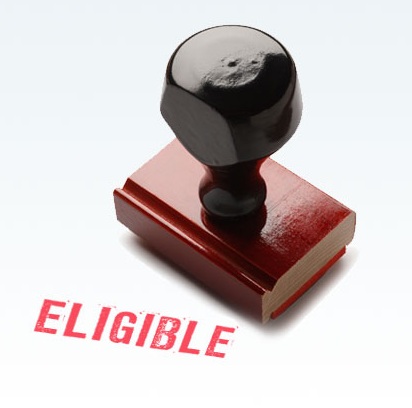 Eligible Certificate Programs – (CER)
Advanced Counseling
Teaching Middle Grades Math
Teaching English to Speakers of Other Languages
American Diet Association
Paralegal Studies
Translating Spanish
Artists Diploma
Drug and Alcohol Counselor Certification
Music Therapy
Nutrition and Exercise Science
Eligible Advanced Certification – (CRA)
Supervisor Advance Certification

Principal Certification
Eligible Certification Programs – (CRE)
Reading Specialist Certification

Substance Awareness Coordinator

School Counselor Certification
Eligible Certificate Programs – (CRI)
All Initial Teacher Certification Programs and the P-3 Abbott Programs 

Federal student aid regulations require the university to treat students in these programs as fifth year undergraduates

When filing the FAFSA, you must identify as an undergraduate
if defined as a dependent, provide parental information

Awarded as an undergraduate student
$12,500 Stafford Direct Loans for AY
Includes Subsidized Loan
All Other Programs –
Eligible for private loans only
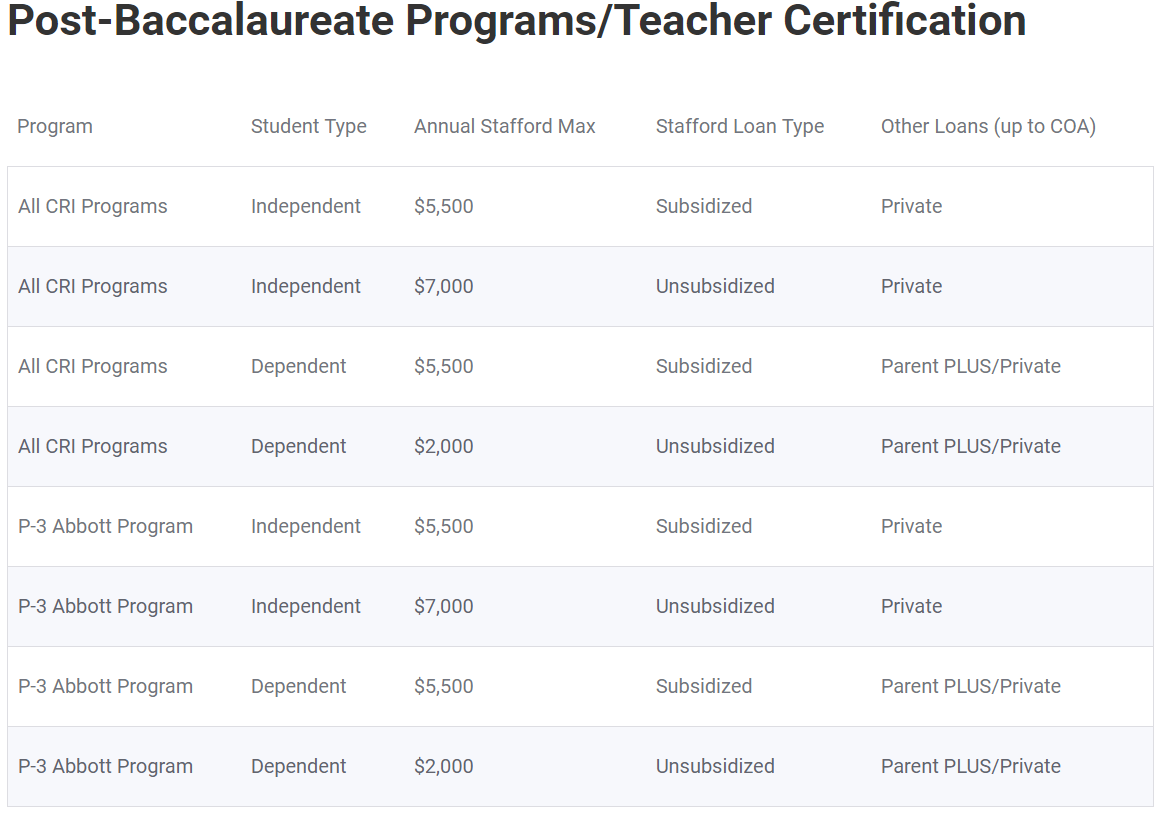 Loans on award
Types of Aid: Loans
Federal Direct Stafford Unsubsidized Loans 
$20,500/academic year for MAT students
$12,500/academic year for teacher certification students

Federal Direct PLUS loans (Credit check required)

Alternative Private Loans (Credit check required)
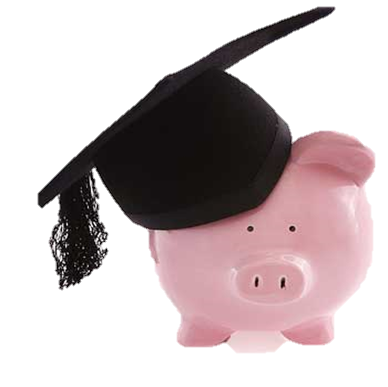 Contacting the Financial Aid Office
Email – financialaid@montclair.edu

Location – Red Hawk Central

Phone – (973) 655-4461

Fax – (973) 655 - 7712

*Please have the CWID number available when contacting our office*


Visit us on the web!
www.montclair.edu/red-hawk-central
Questions?
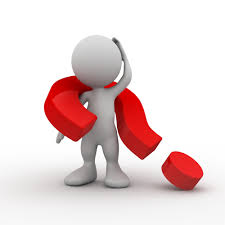 EOF Graduate Grant Program 
2019-2020
Graduate Grant Application Deadlines
Fall and Spring semester applications
September, 20, 2019 
Spring only applications 
January TBA 2020 
Late and Incomplete applications will NOT be accepted
Requirements:
You must file FAFSA application for the current year you applying.
You must be a full time student-9 credits
When submitting your application, you must be registered .
Submit a copy of your bill along with application.
All applications must be fully completed, do not leave any lines blank.
General Instructions
All requests for EOF graduate grants must adhere to EOF regulations N.J.A.C. 9A:11-3.1 through 3.6.
If a student did not receive EOF as an undergraduate, evidence of historical poverty as outlined in N.J.A.C. 9A:11-2.2(b) 1-5 and any other documentation that would have qualified the student to be eligible for EOF must be maintained in the institution’s files and made available to OSHE/EOF upon request
2019-2020 EOF Graduate Grant
Please submit you application to:
 Gladys Valentin 
Valeting@montclair.edu
Webster hall room 113
Carmen Reyes-Cuevas 
cuevasc@montclair.edu 
Webster hall room 222
Additional Information
Type only in the areas designed for data entry. 
Please review the requirements outlined on this site prior to ensure you meet the minimum requirements 
https://www.nj.gov/highereducation/documents/pdf/EOF/2019-2020/2019-2020%20EOF%20Graduate%20Grant%20Application%20Instructions.pdf
Please note that completing this form and meeting the requirements does not guarantee you will receive funds
EOF Graduate Grant Amounts
Usage of the EOF Graduate Grant
Educational  purposes: Tuition, fees and books 
Living Expenses:  Rent, food, gas, utilities
Application Process:
All completed application must be submitted to the EOF by the due date.
Do not send application directly to Shakia Williams @ OSHE, they will NOT be accepted.
 Loans, graduate assistantships, scholarships, student contribution, and saving account info reported in HESSA will be factor in to determine need. 
Funding for Fall 2019 semester will be awarded in November, for Spring 2020 awarded sometime in February.
Funding each year is based on availability and is awarded by OSHE, each school receives a certain amount of funding. Priority is given to MSU EOF Alumni, EOF students from other institutions and lastly non EOF students.